Datenbanksysteme Eine Einführung
Alfons Kemper und Andre Eickler
Datenbanksysteme – Eine Einführung
Oldenbourg Verlag, München
(ca 40 Euro)

http://www-db.in.tum.de/research/publications/books/DBMSeinf

http://www-db.in.tum.de
1
Datenbanksysteme Eine Einführung
Alfons Kemper und Andre Eickler
Datenbanksysteme – Eine Einführung
10. Auflage, 2015
Oldenbourg Verlag, München
(ca 50 Euro)

http://www-db.in.tum.de/research/publications/books/DBMSeinf

http://www-db.in.tum.de
2
Aus dem Inhalt:
Systematische und ausführliche Einführung in moderne Datenbanksysteme
Fokus auf moderne Datenbanktechnologie
Veranschaulichung durch Beispielanwendungen
Aktualisierung neuer Entwicklungen: Hauptspeicher-Datenbanksysteme und BigData-Anwendungen

Ladenpreis: € 49.95 / US$ 70.00
Ca. 880 Seiten
Broschur	isbn 978-3-11-044375-2
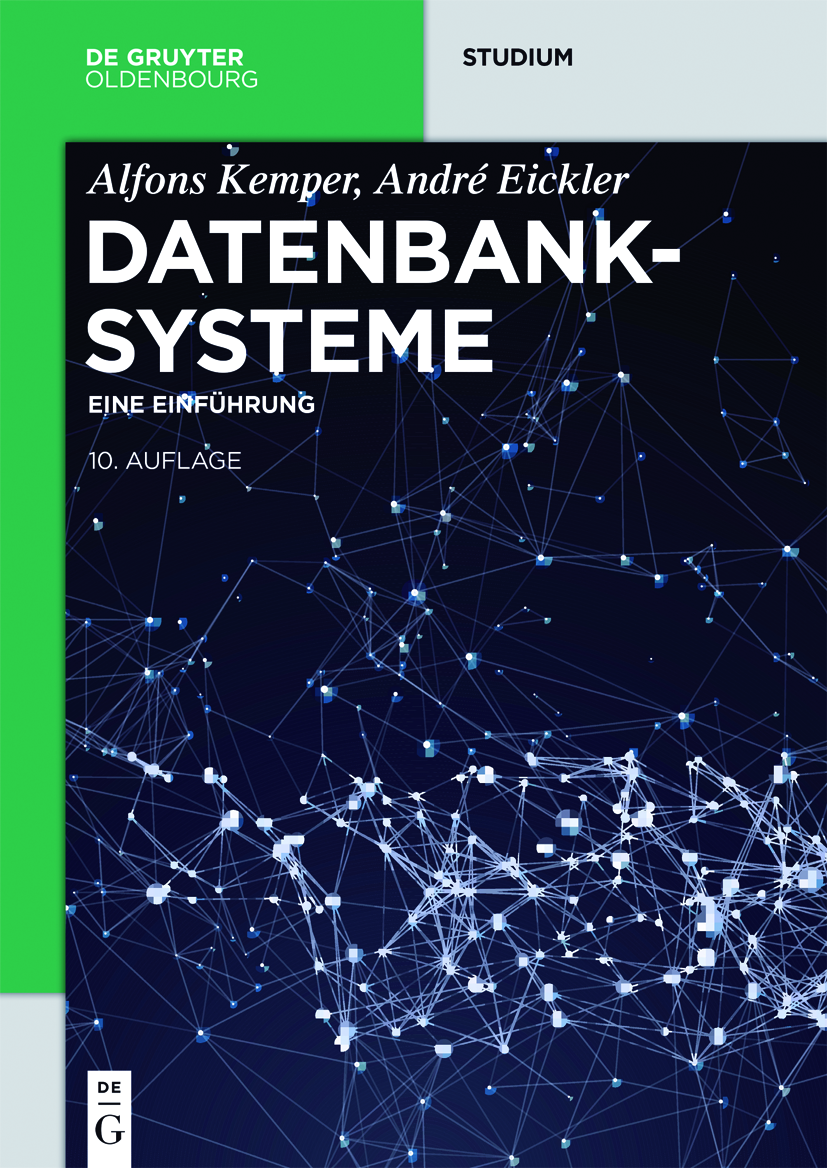 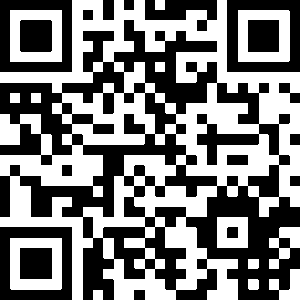 erschienen September 2015
www.degruyter.com/books/978-3-11-044375-2
3
How Knowledge (or Exam-Material) expands ...

Study fast --- the next (thicker) Edition is coming
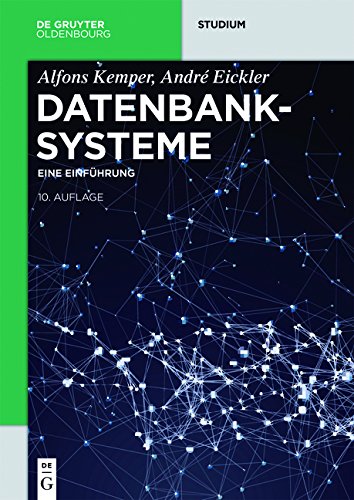 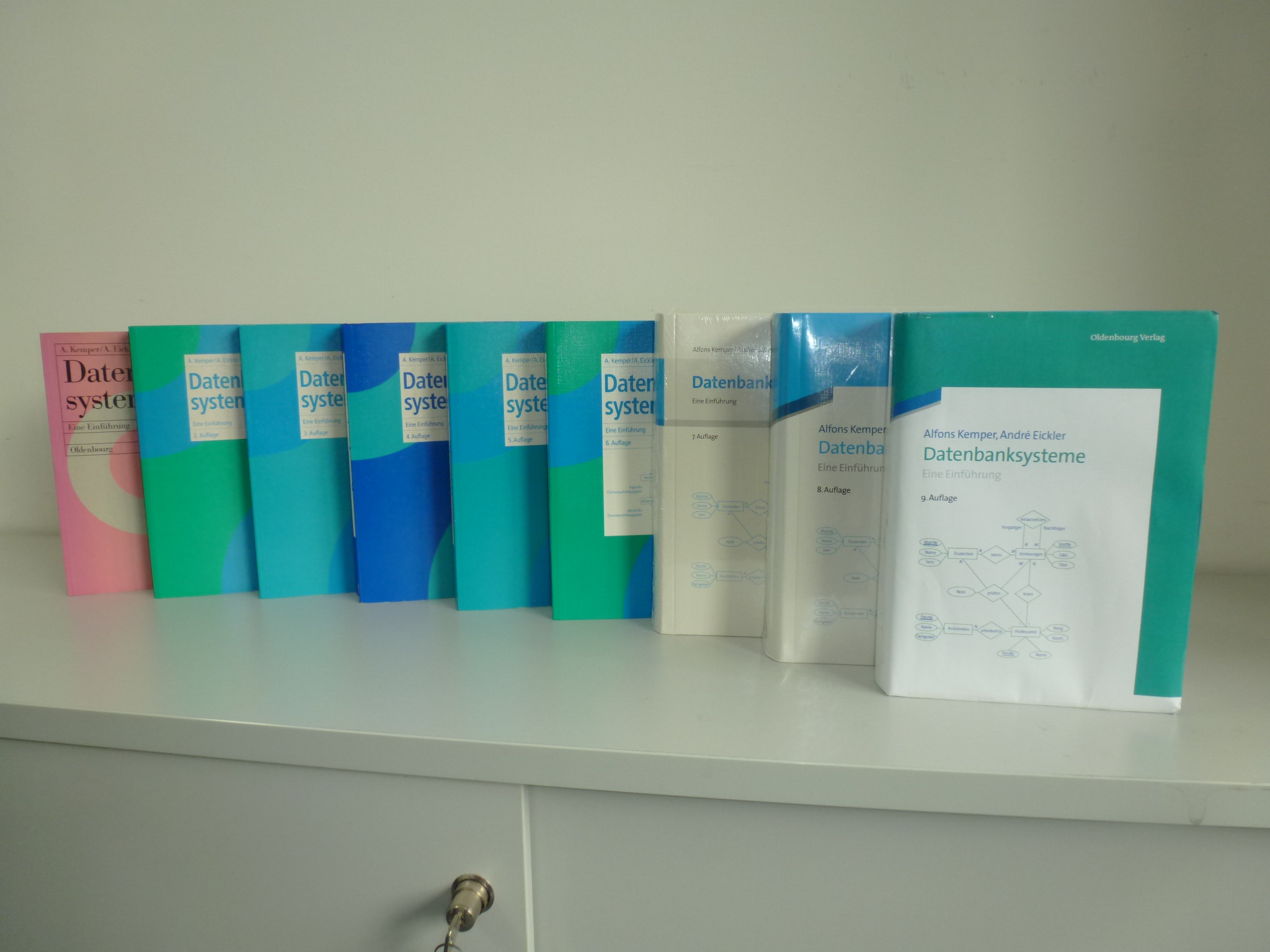 Komplementäres Übungsbuch
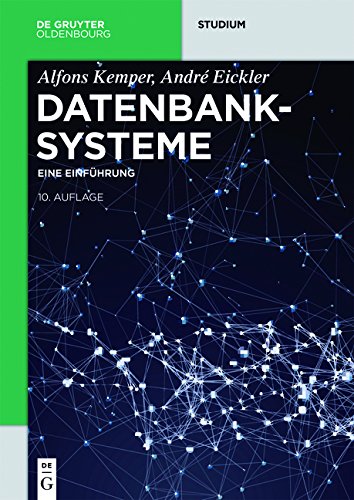 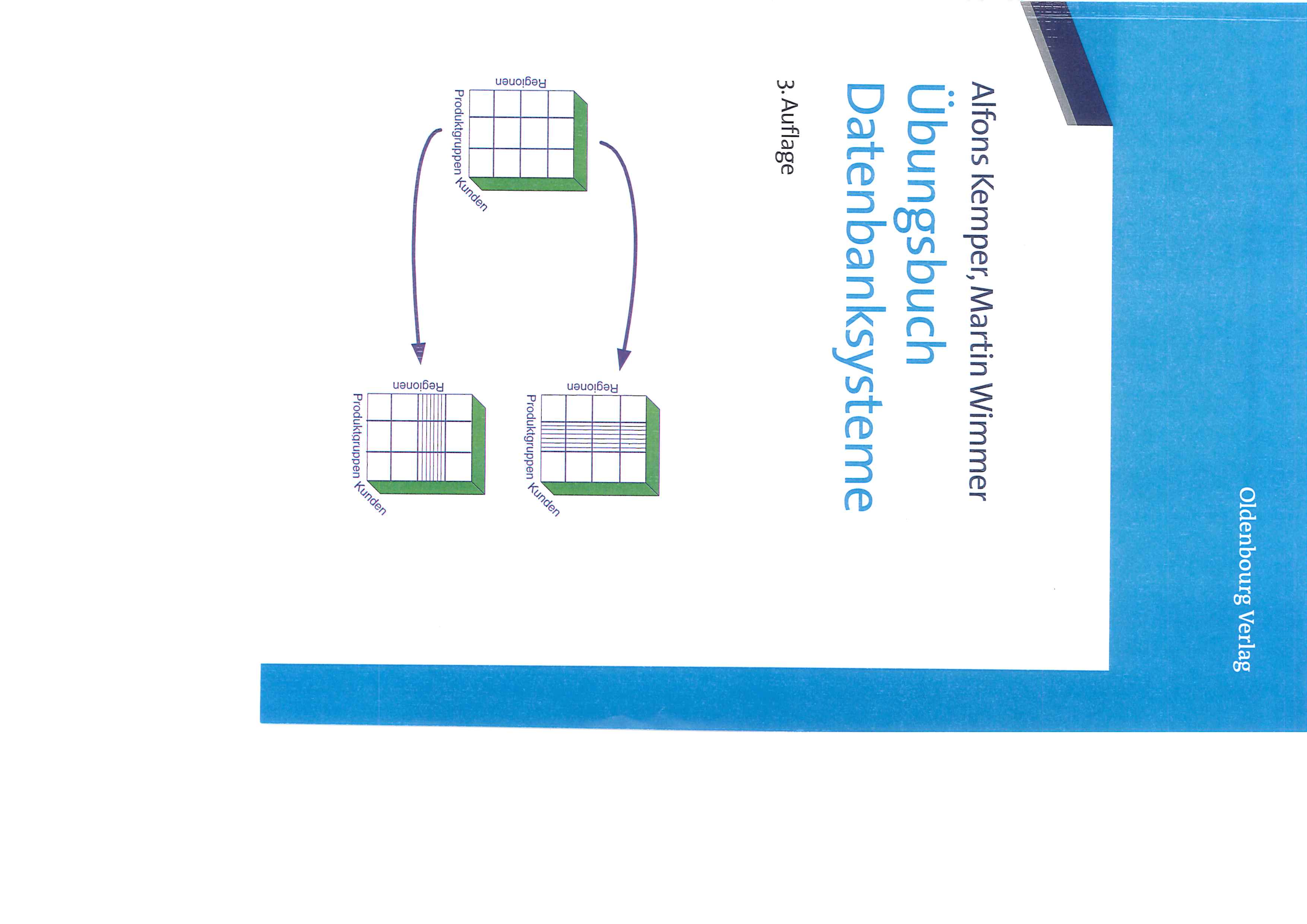 Motivation für den Einsatz eines Datenbank-Verwaltungssystems
Typische Probleme bei Informationsverarbeitung ohne DBMS

Redundanz und Inkonsistenz

Beschränkte Zugriffsmöglichkeiten

Probleme beim Mehrbenutzerbetrieb

Verlust von Daten

Integritätsverletzung

Sicherheitsprobleme

hohe Entwicklungskosten für Anwendungsprogramme
6
7
Die Abstraktionsebenen eines Datenbanksystems
...
Sicht1
Sicht 2
Sicht 3
Logische Ebene
Physische Ebene
Datenunabhängigkeit:
 physische Unabhängigkeit
 logische Datenunabhängigkeit
8
Datenmodellierung
Ausschnitt der 
Realen Miniwelt
Manuelle/intellektuelle Modellierung
Konzeptuelles Schema
(ER-Schema / UML)
Halbautomatische
Transformation
Relationales
Schema
XML
Schema
Netzwerk
Schema
Objektorientiertes
Modell (Java)
9
Modellierung einer kleinen Beispielanwendung
Studenten
Professoren
Vorlesungen
Reale Welt: Universität
Konzeptuelle Modellierung
Relevanter Ausschnitt
11
12
Logische Datenmodelle
Netzwerkmodell

Hierarchisches Datenmodell

Relationales Datenmodell

XML Schema 

Objektorientiertes Datenmodell
Objektrelationales Schema

Deduktives Datenmodell
13
Wie werden Objektklassen und Assoziationen im relationealen Modell repräsentiert? Studenten hören Vorlesungen
14
Das relationale Datenmodell
Select Name
From Studenten, hören, Vorlesungen
Where Studenten.MatrNr = hören.MatrNr  and
		hören.VorlNr = Vorlesungen.VorlNr  and
		Vorlesungen.Titel = `Grundzüge´;
update	Vorlesungen 
	set	Titel = `Grundzüge der Logik´
   where	VorlNr = 5001;
15
Architekturübersicht eines DBMS
„Naive“
Benutzer
Fortgeschrittene
Benutzer
Anwendungs-
Programmierer
Datenbank-
administratoren
Anwendung
Interaktive
Anfrage
Präcompiler
Verwaltungs-
werkzeug
DML-Compiler
DDL-Compiler
Anfragebearbeitung
DBMS
Datenbankmanager
Schemaverwaltung
Mehrbenutzersynchr.
Fehlerbehandlung
Dateiverwaltung
Logdateien
Indexe
Datenbasis
Datenwörterbuch
16
Hintergrundspeicher